INTRODUCTION TO SOCIOLoGY 2E
Chapter 6 GROUPS AND ORGANIZATION
PowerPoint Image Slideshow
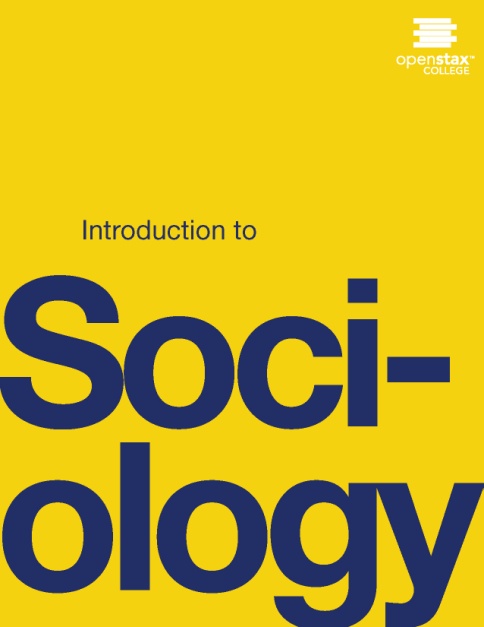 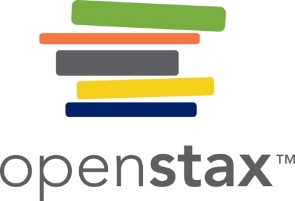 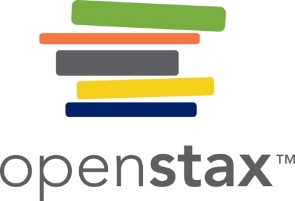 Figure 6.1
The national tour of the Tea Party Express visited Minnesota and held a rally outside the state capitol building. (Photo courtesy of Fibonacci Blue/flickr)
This OpenStax ancillary resource is © Rice University under a CC-BY 4.0 International license; it may be reproduced or modified but must be attributed to OpenStax, Rice University and any changes must be noted. Any images credited to other sources are similarly available for reproduction, but must be attributed to their sources.
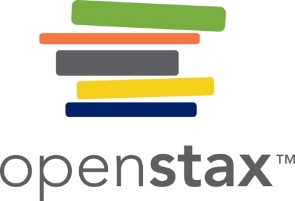 Figure 6.2
Engineering and construction students gather around a job site. How do your academic interests define your in- and out-groups? (Photo courtesy of USACEpublicaffairs/flickr)
This OpenStax ancillary resource is © Rice University under a CC-BY 4.0 International license; it may be reproduced or modified but must be attributed to OpenStax, Rice University and any changes must be noted. Any images credited to other sources are similarly available for reproduction, but must be attributed to their sources.
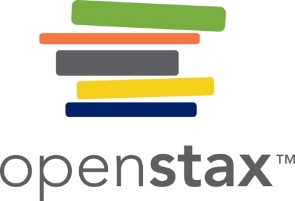 Figure 6.3
Athletes are often viewed as a reference group for young people. (Photo courtesy of Johnny Bivera/U.S. Navy/ Wikimedia Commons)
This OpenStax ancillary resource is © Rice University under a CC-BY 4.0 International license; it may be reproduced or modified but must be attributed to OpenStax, Rice University and any changes must be noted. Any images credited to other sources are similarly available for reproduction, but must be attributed to their sources.
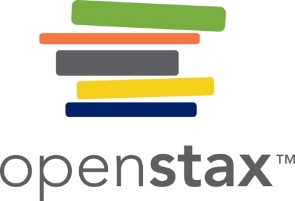 Figure 6.4
Which fraternity or sorority would you fit into, if any? Sorority recruitment day offers students an opportunity to learn about these different groups. (Photo courtesy of Murray State/flickr)
This OpenStax ancillary resource is © Rice University under a CC-BY 4.0 International license; it may be reproduced or modified but must be attributed to OpenStax, Rice University and any changes must be noted. Any images credited to other sources are similarly available for reproduction, but must be attributed to their sources.
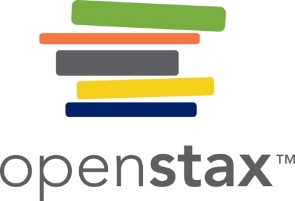 Figure 6.5
Cadets illustrate how strongly conformity can define groups. (Photo courtesy David Spender/flickr)
This OpenStax ancillary resource is © Rice University under a CC-BY 4.0 International license; it may be reproduced or modified but must be attributed to OpenStax, Rice University and any changes must be noted. Any images credited to other sources are similarly available for reproduction, but must be attributed to their sources.
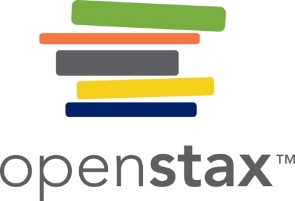 Figure 6.6
Presidential candidate Hillary Clinton drew fire for her leadership style. (Photo courtesy marcn/flickr)
This OpenStax ancillary resource is © Rice University under a CC-BY 4.0 International license; it may be reproduced or modified but must be attributed to OpenStax, Rice University and any changes must be noted. Any images credited to other sources are similarly available for reproduction, but must be attributed to their sources.
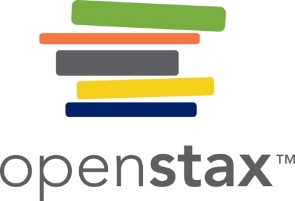 Figure 6.7
This gag gift demonstrates how female leaders may be viewed if they violate social norms. (Photo courtesy of istolethetv/flickr)
This OpenStax ancillary resource is © Rice University under a CC-BY 4.0 International license; it may be reproduced or modified but must be attributed to OpenStax, Rice University and any changes must be noted. Any images credited to other sources are similarly available for reproduction, but must be attributed to their sources.
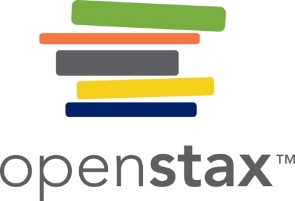 Figure 6.8
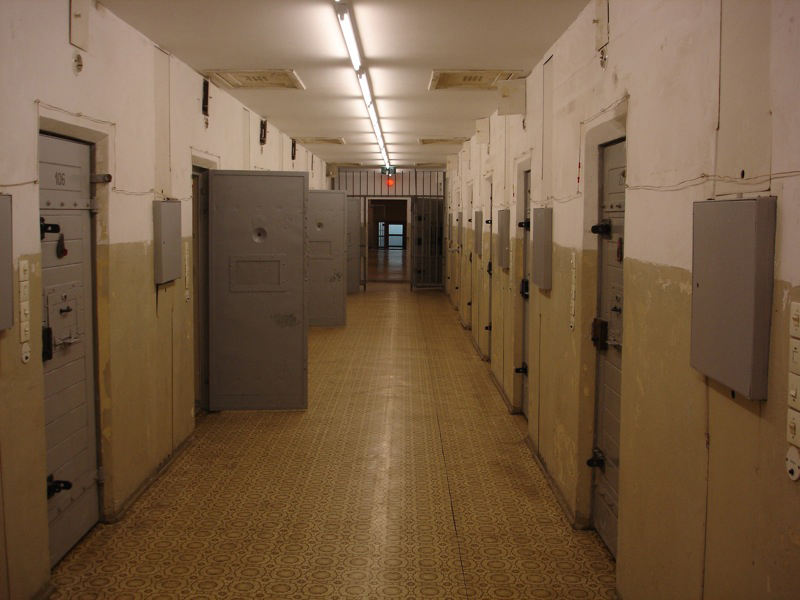 Girl Scout troops and correctional facilities are both formal organizations. (Photo (a) courtesy of moonlightbulb/flickr; Photo (b) courtesy of CxOxS/flickr)
This OpenStax ancillary resource is © Rice University under a CC-BY 4.0 International license; it may be reproduced or modified but must be attributed to OpenStax, Rice University and any changes must be noted. Any images credited to other sources are similarly available for reproduction, but must be attributed to their sources.
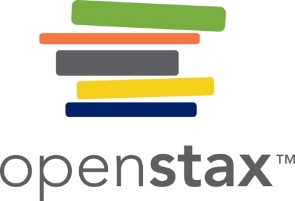 Figure 6.9
This McDonald’s storefront in Egypt shows the McDonaldization of society. (Photo courtesy of s_w_ellis/flickr)
This OpenStax ancillary resource is © Rice University under a CC-BY 4.0 International license; it may be reproduced or modified but must be attributed to OpenStax, Rice University and any changes must be noted. Any images credited to other sources are similarly available for reproduction, but must be attributed to their sources.
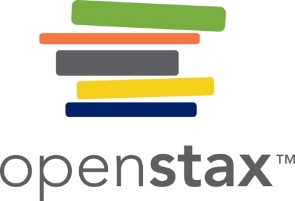 Figure 6.10
Fast-food jobs are expected to grow more quickly than most industries. (Graph courtesy of U.S. BLS)
This OpenStax ancillary resource is © Rice University under a CC-BY 4.0 International license; it may be reproduced or modified but must be attributed to OpenStax, Rice University and any changes must be noted. Any images credited to other sources are similarly available for reproduction, but must be attributed to their sources.